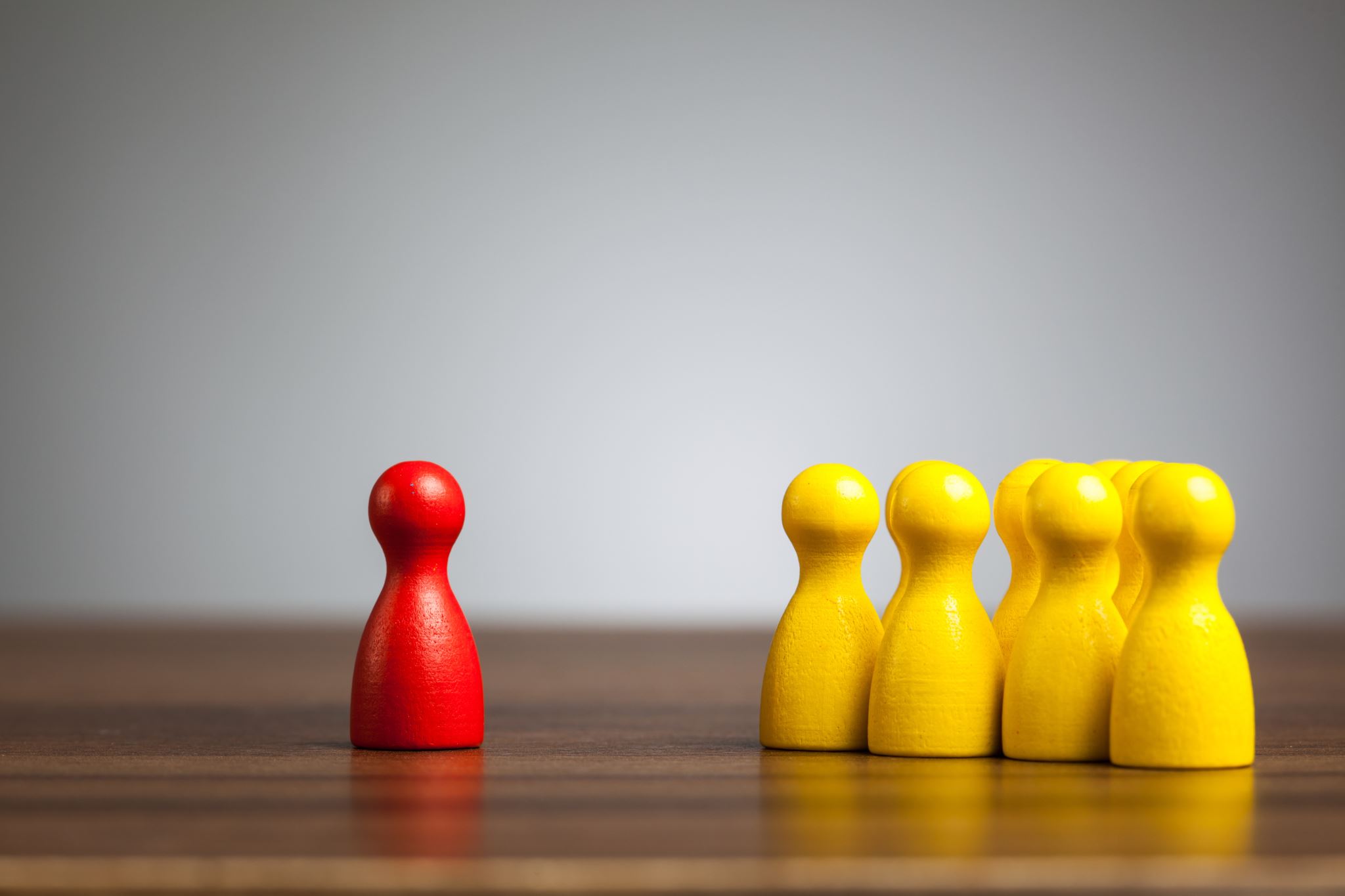 True or False?
Bullying is something that only happens once
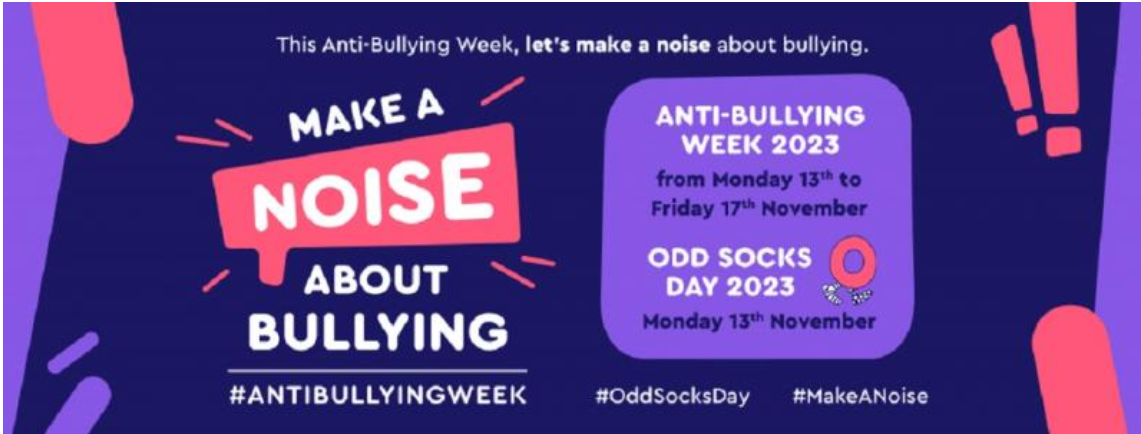 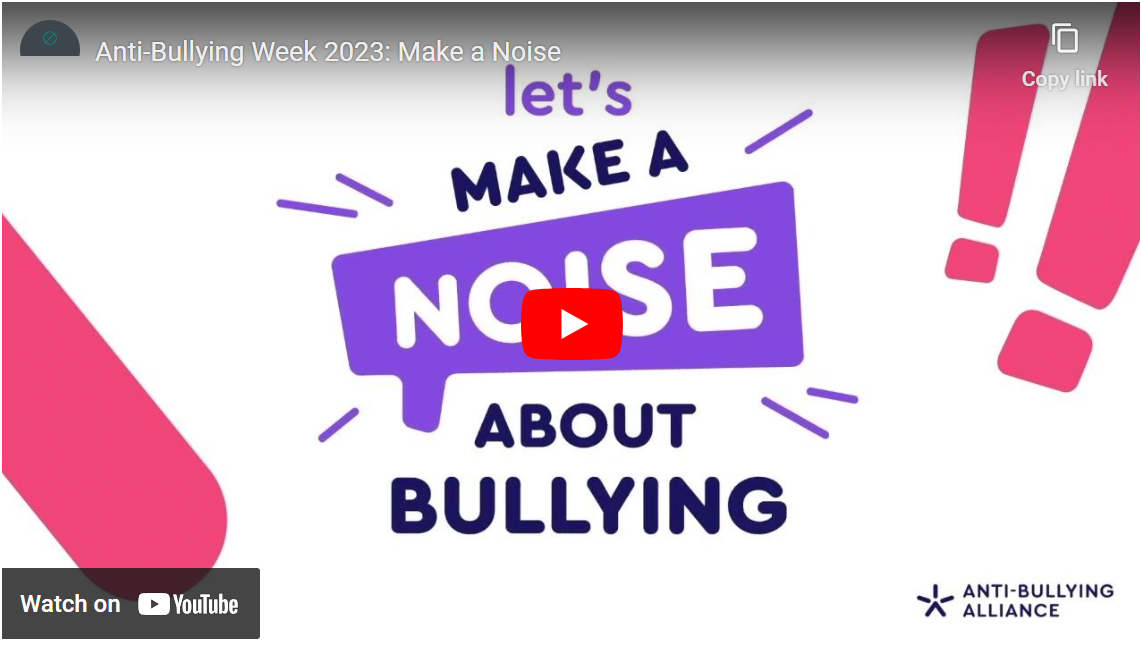 What does bullying look like? What does bullying feel like?
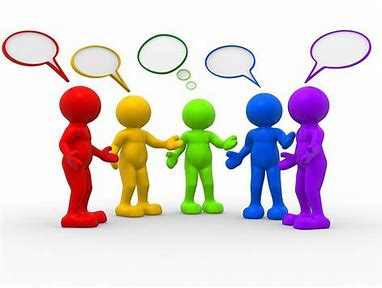 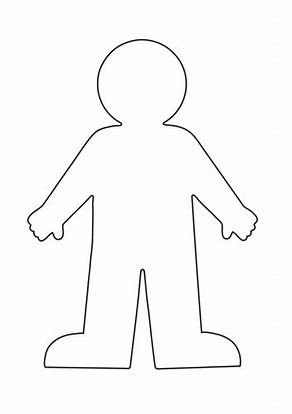 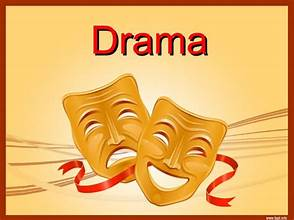 Discussion
Make a noise about bullying!
Make a noise! Exhibition in the hall
Design a poster to show the message: 
You can draw and colour your own poster of the message. 
Make a three-picture storyboard showing a situation, what needs to be done and the message.
Make a model of a bullying situation and its resolution with labels using plasticine.
Take photos and use ICT to make lettered banners to go with the photos.
Make a collage of the message.
Write a rap to convey the message and/ or a dance-record this on a video.
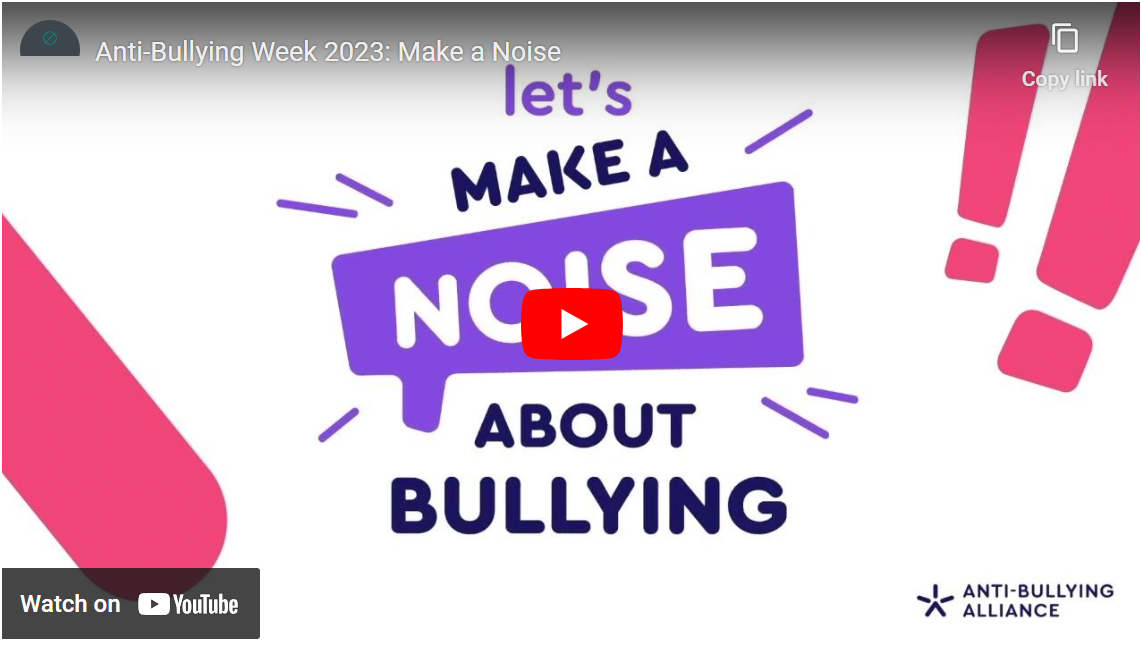 Click the image to re-watch the video so that you are clear on the message.
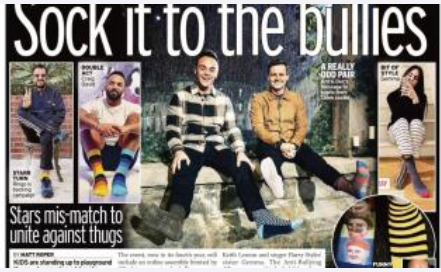 Why are these celebs wearing odd socks?
What messages do they want people to listen to?
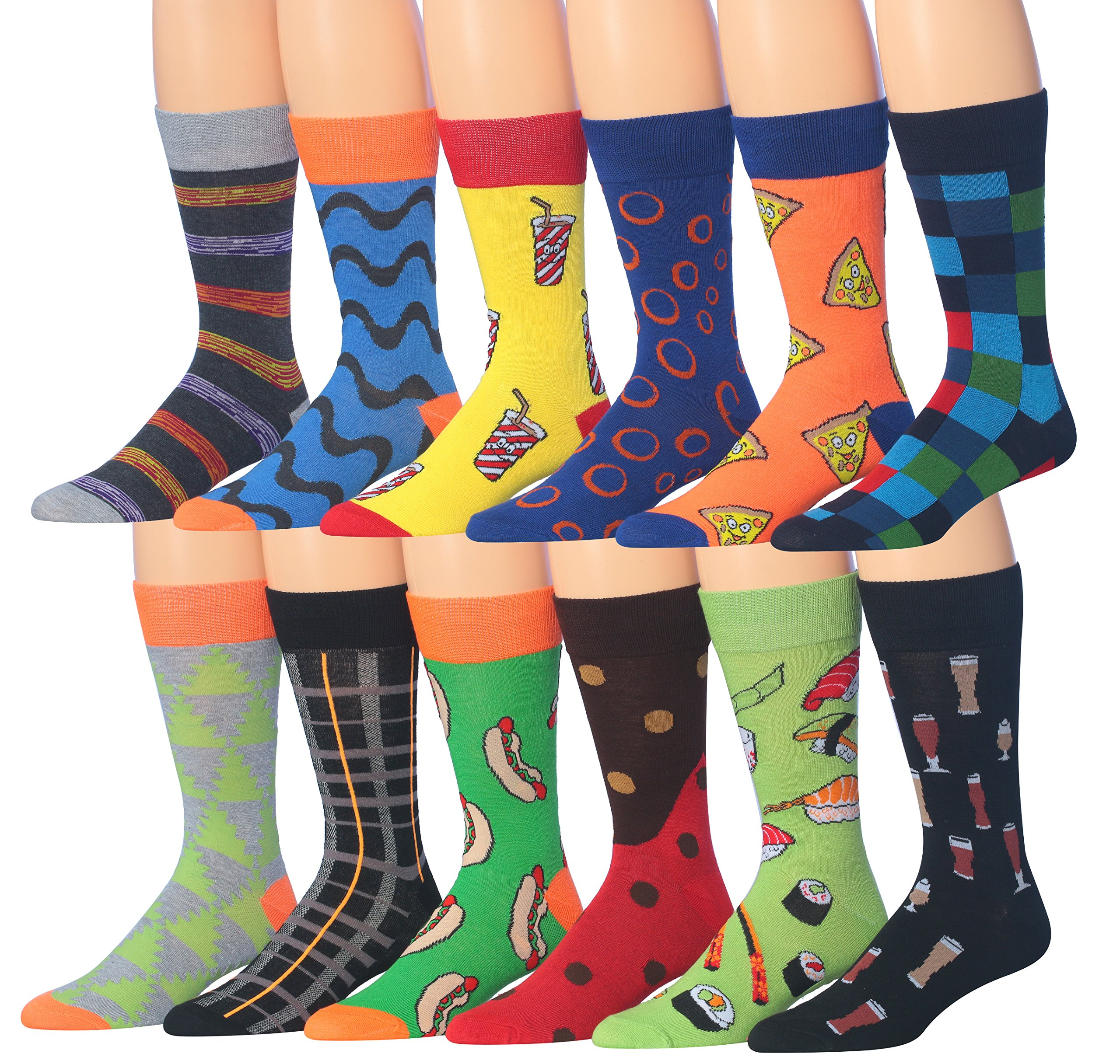 We are all different and unique!

Design a pair of socks. On one sock show what makes you unique and different.
On the other, put a  design for the anti-bullying message: make some noise!